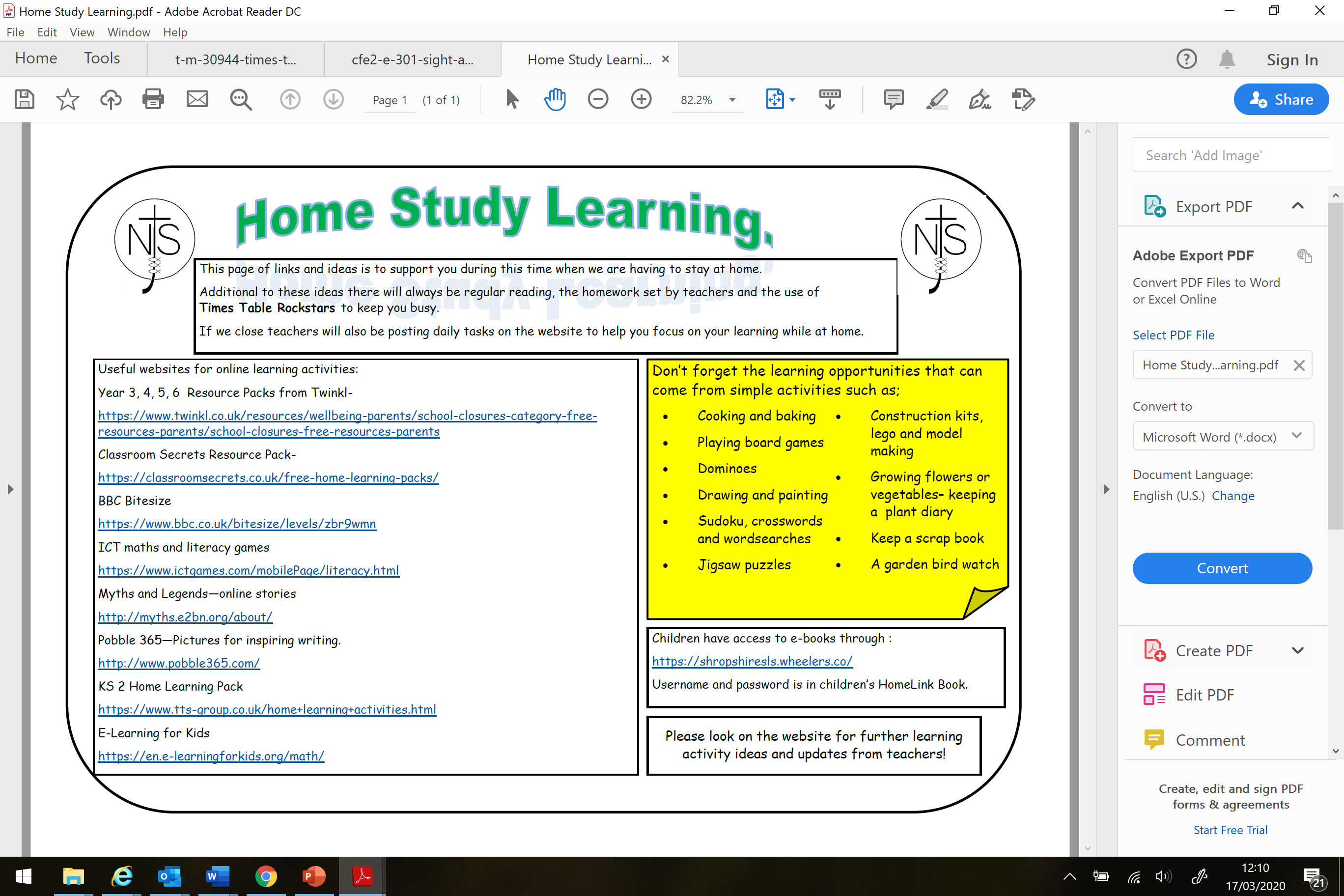 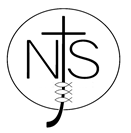 Tuesday’s Maths for Year 4
This week we will be revising how to calculate the area of a shape. The area of a shape means looking at the amount of space on the inside of a shape. We do this by counting squares or by calculating length x width.
You can look at the calculation policy for more help:
https://newportjuniorschool.org.uk/home/key-info/policies/
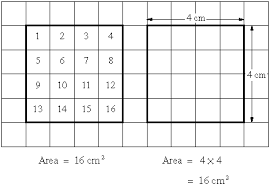 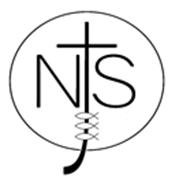 Tuesday’s English for Year 4
This week we will be looking at stories from different cultures. A culture describes the way people live and around the world there are many different cultures. 
We will be looking at a story from Africa. Watch the clip entitled Zahra from the website below(today stop at the point when the water pumps stops.)
http://www.literacyshed.com/the-other-cultures-shed.html
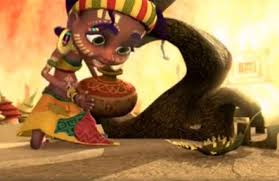 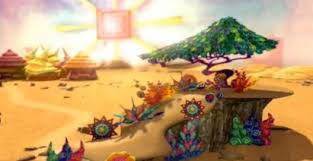 Todays other activity:
River Severn



The River Severn is one of our local rivers.
Today I would like you to find some facts out about the River Severn.
You could research the source and mouth of the river, towns it passes through, the speed of the river and the question of does it flood and if so what damage does it cause.

1 star: Find out 5 facts
2 star :Find 8 facts
3 star: Write 2 paragraphs describing what you have found out
        about the River Severn.
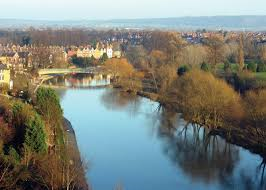 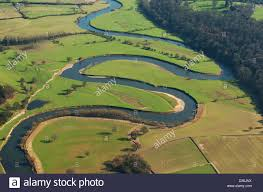